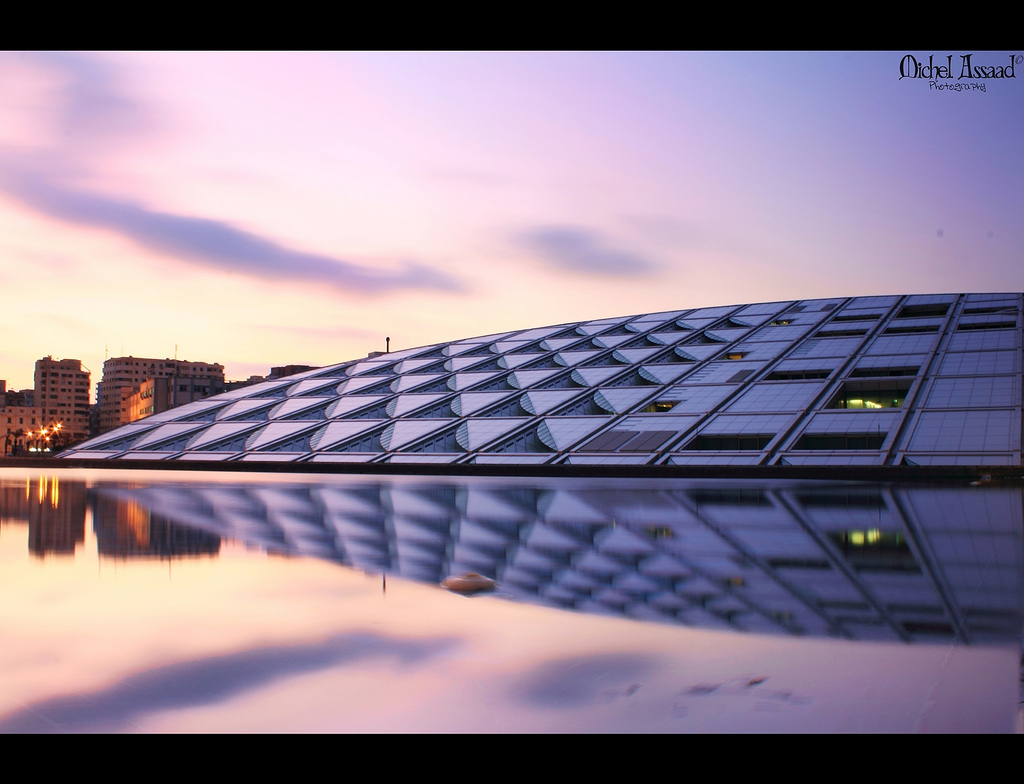 Zora Multiljezialne nauke
Biblioteka Aleksandrije
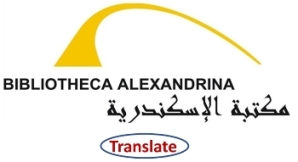 [Speaker Notes: Zora Multiljezialne nauke. Biblioteka u Aleksandriji na kojoj se nalazi originalni fajl Rona Laporta http://www.pitt.edu/~super7/56011-57001/56121.ppt 

Da biste dobili Prevod ovog predavanja na drugih 50 + jezika, molim preuzmite
Microsoft prezentacije prevoditelja (dodatak na struju) koja prevodi cijelu prezentaciju na preko 60 jezika i može biti preuzeta na:
https://microsofttranslator.uservoice.com/knowledgebase/articles/1159792-presentation-translator-how-do-i-use-this-to-tra  
Tekst u slikama koji su uključeni u prezentaciju nije preveden, ali ih možete prevesti drugim aplikacijama za prevođenje kao
Google aplikacija za prevodjenje:
 
https://play.google.com/store/apps/details?id=com.google.android.apps.translate&hl=en]
Biblioteka istraživačkih metoda BA Serageldin
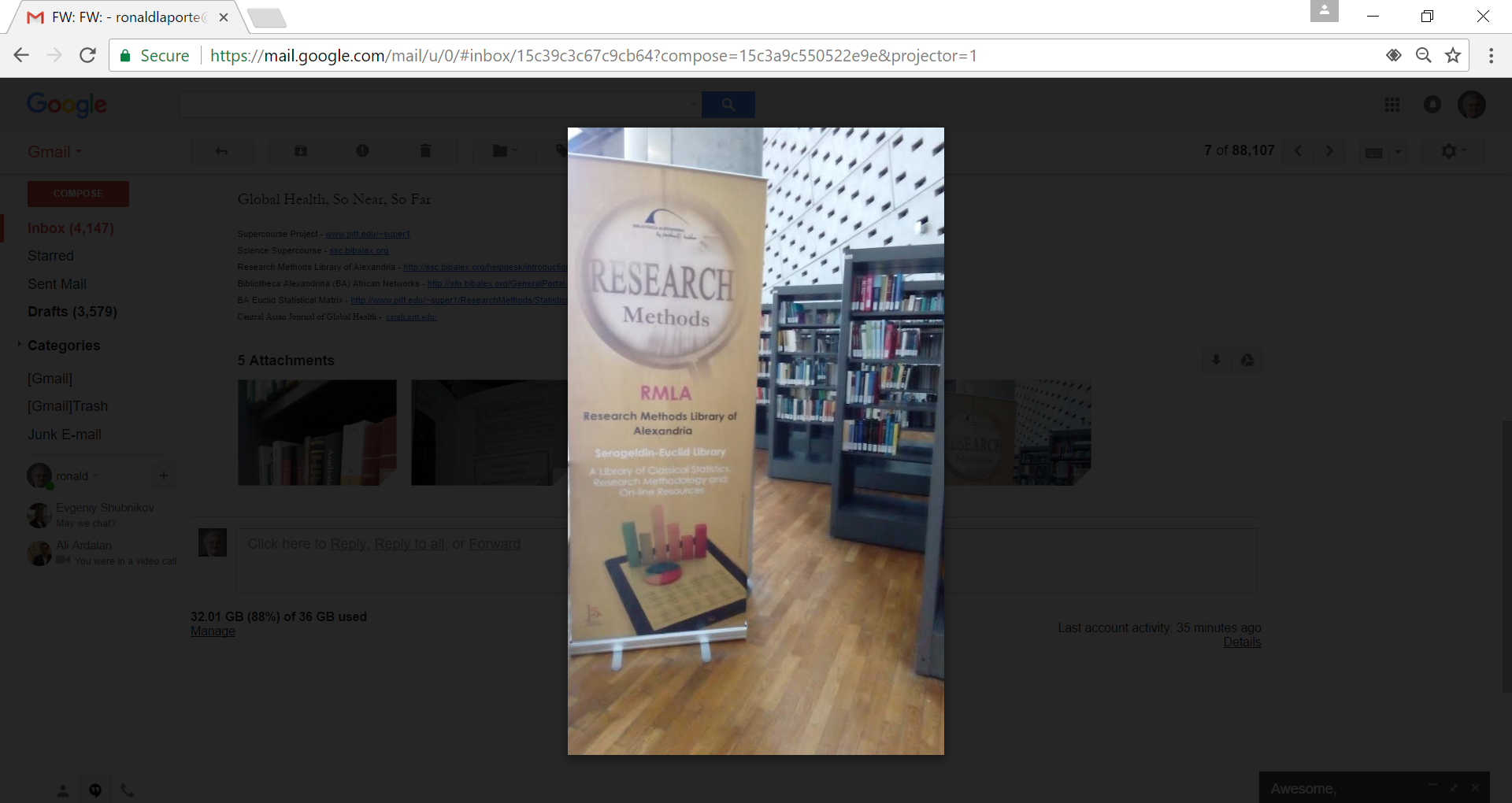 1.000.000 e-mailova
14.000 metoda istraživanja
Podučavanje 60.000.000 studenata
Najveća biblioteka istraživačkih metoda na svijetu
Najveća naučna biblioteka na svijetu
Najveći svjetski nastavnik globalnog zdravlja i istraživačkih metoda
Graditelji Multiljezialne nauke
[Speaker Notes: Biblioteka istraživačkih metoda BA Serageldin


1.000.000 e-mailova
14.000 metoda istraživanja
Podučavanje 60.000.000 studenata
Najveća biblioteka istraživačkih metoda na svijetu
Najveća naučna biblioteka na svijetu
Najveći svjetski nastavnik globalnog zdravlja i istraživačkih metoda
Graditelji Multiljezialne nauke]
3% publikacija iz
Zemalja u razvoju
80% svjetske populacije
Populacija
Publikacija
Potreba za naučnim jednakost
[Speaker Notes: 3% publikacija iz  
Zemalja u razvoju  
80% svjetske populacije

Potreba za naučnim jednakost]
Problem
6500 jezika na svetu
1 jezik nauke (engleski)
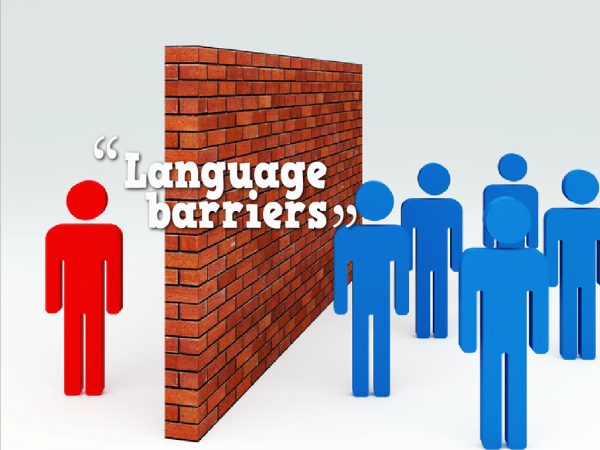 [Speaker Notes: Problem

6500 jezika na svetu
1 jezik nauke (engleski)

"Jezičke barijere"]
Mašta je važnija od znanja. Albert Einstein




Воображение важнее знаний Ruski
 الخيال أكثر أهمية من المعرفةArapski
想象力比知识更重要 Kineski
L ' imaginacija plus važna que La connaissance (francuski)
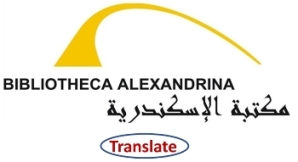 Prevedi dugme na 103 jezika
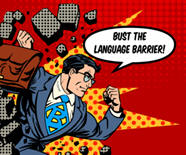 [Speaker Notes: Mašta je važnija od znanja. Albert Einstein

Prevedi dugme na 103 jezika

Kako kreirati dugme za prevođenje za vašu web lokaciju http://www.pitt.edu/~super1/How%20to%20create%20Multilingual%20Translation%20Button.htm]
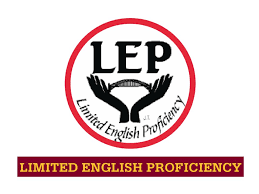 "Naslov "VI" Akt o ljudskim pravima od 1964 zahtijeva primaoce federalne finansijske pomoći da poduzmu razumne korake u cilju njihovog programa, usluga i aktivnosti sa podobnim osobama sa ograničena Engleska proficicija"
[Speaker Notes: Ograničena Engleska Proficijencija (LEPKA)

"Naslov "VI" Akt o ljudskim pravima od 1964 zahtijeva primaoce federalne finansijske pomoći da poduzmu razumne korake u cilju njihovog programa, usluga i aktivnosti sa podobnim osobama sa ograničena Engleska proficicija"]
Tim Bibliotheca Alexandrina
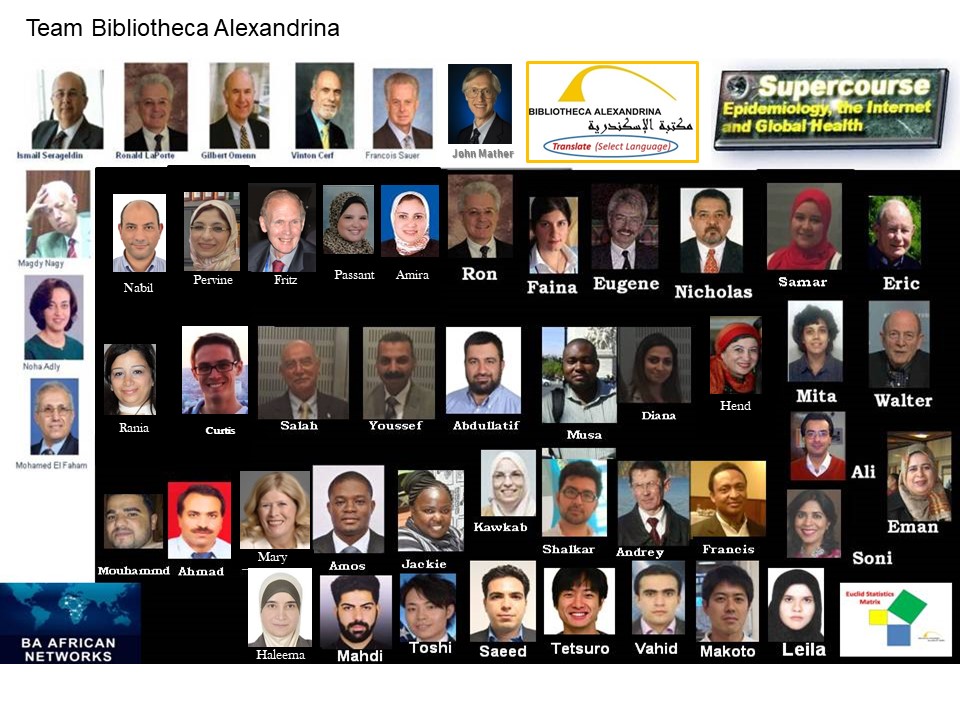 [Speaker Notes: Tim Bibliotheca Alexandrina


Ovo može se uraditi samo sa izuzetim globalnim timom.  Eksperti iz Egipta, Indije, Irana, Japana, Kenije, Kazahstana, Meksika, Nigerije, sad i mnogih drugih zemalja primorali su da to ostvari. Ovi divni ljudi donirali su svoje vrijeme i trud da se nemoguće dogode.

"Uvijek se čini nemogućim dok se ne završi" (Mandela)

"Nikad ne vjeruj da par brižnih ljudi ne može promijeniti svijet.  Zaista, to je sve što su ikada imali "(Mead)

Projekat superkursa- www.pitt.edu/~super1 
Naučni Supertok- ssc.bibalex.org  
Centralni azijski dnevnik globalnog zdravlja- cajgh.pitt.edu 
Biblioteka istraživačkih metoda Aleksandrije- http://ssc.bibalex.org/helpdesk/introduction.jsf 
Bibliotheca Alexandrina (BA) afričke mreže- http://afn.bibalex.org/GeneralPortal.aspx 
Euclid-ova statisticka Matrix- http://www.pitt.edu/~super1/ResearchMethods/StatisticsMatrix.htm  
Serageldin-Euclid biblioteka- http://www.pitt.edu/~super1/ResearchMethods/SerageldinEuclidLibrary.htm  
 BAIFA Snalažse Usluga dijeljenja- https://bibalex.org/baifa/en/page/resourcesharingservice#BA Serageldin biblioteka 
Google prevedi- https://translate.google.com/
Microsoft prevodilac- https://www.microsoft.com/en-us/translator/
Multiljezialna Superkursa- www.pitt.edu/~super1/MultilingualSupercourse.html]